Catholic Cemeteries and Funeral Services of the West
January 2022
Memorial Day 2022
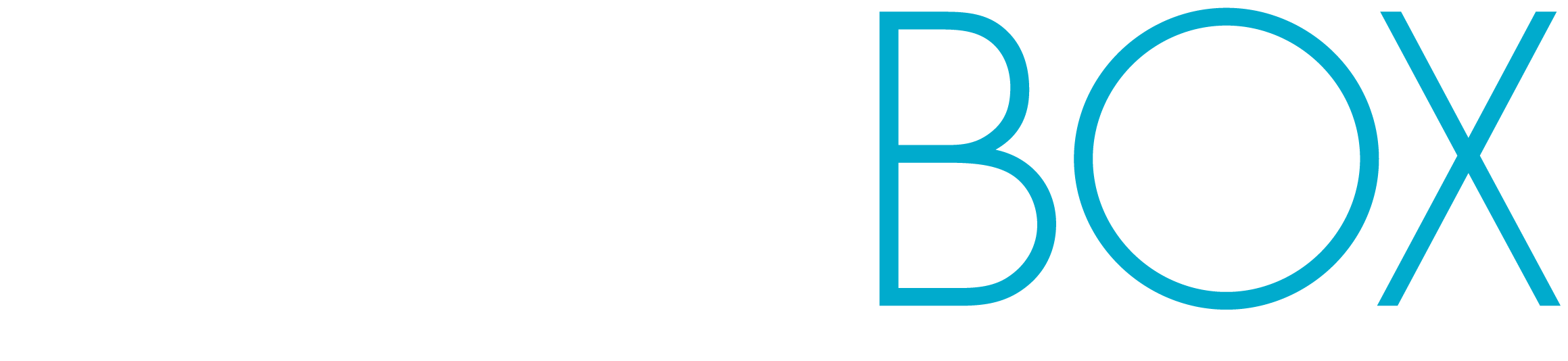